VIAJE A BARCELONA
31 Mars au 6 Avril 2012
DEPART
SAMEDI 31 MARS à
14H
RETOUR
VENDREDI  6 AVRIL à
15H
A NE PAS OUBLIER !
LA CARTE D’IDENTITE
1   PIQUE-NIQUE POUR LE SOIR
1 PIQUE-NIQUE POUR LE PETIT-DEJEUNER
1 PIQUE-NIQUE POUR LE MIDI 
(en Espagne !)
VOYAGE EN CAR
1 BAGAGE PAR ELEVE +
1 SAC POUR LE CAR
Le bagage ira en soute et ne sera récupérable que le dimanche soir arrivés à CANET-DE-MAR!
Dans le sac pour le car: 
            les pique-niques, 
            sac de couchage+oreiller, 
            affaires de travail,…
INTERNET - TELEPHONE
Infos en ligne sur le site du collège
http://www.saintpolroux-brest.ac-rennes.fr
Indicatif Espagne-France: 0033
Indicatif France-Espagne: 0034
ATTENTION
Penser à couper l’accès internet du portable et attention à la facture téléphonique qui peut vite monter…
FAMILLE
Le numéro des familles sera donné aux élèves dans le car
Pensez à un petit cadeau pour la famille qui va vous accueillir (galettes bretonnes,…)
VETEMENTS
Pensez à prendre tout type de tenues. 
- Tenue chaude OBLIGATOIRE 
(monastère de Montserrat)

 Chaussures ADAPTEES à la marche

- Pas de maillot de bain
OBJETS DE VALEUR
Le Collège n’est pas responsable en cas de perte ou de vol
Argent de poche: 30 euros
Attention aux pickpockets!
SANTE
Si traitement en cours (de fond ou épisodique) donner l’ordonnance avant de partir et les médicaments à un accompagnateur pour traduction à la famille.
COMPORTEMENT
Le règlement du Collège s’applique (donc sanctions jusqu’au conseil de discipline possible).
 alcool, tabac, drogue, internet,  photos…
- politesse: respect des accompagnateurs, des familles, des autres élèves, du chauffeur… ( propreté, horaires,…)
PROGRAMME
DIMANCHE 1ER AVRIL
Arrivée à Barcelone à 8h30                                  

				Journée à
                                     MONTJUIC

Musée de l’Olympisme et du sport
Pueblo español
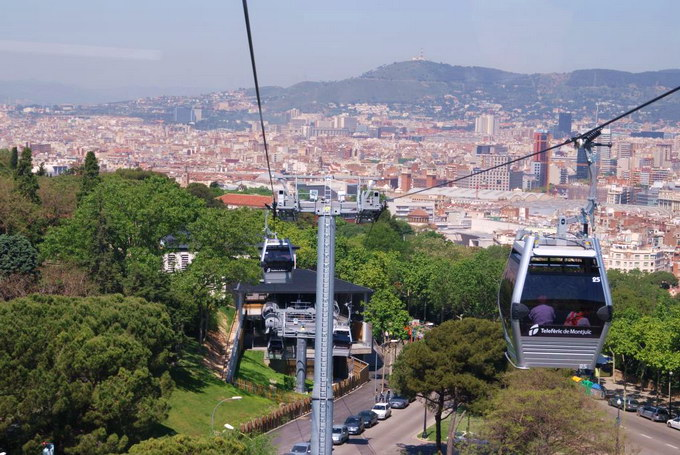 PROGRAMME
LUNDI 2 AVRIL
Matinée: Gaudi  (Paseo de Gracia, La Pedrera, casa Batllo, parc Güell)




Après-midi: Visite du Camp Nou
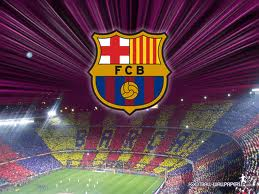 PROGRAMME
MARDI 3 AVRIL
Port et plage de la Barceloneta
Visite du port en golondrinas




Sagrada Familia
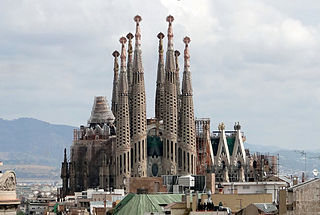 PROGRAMME
MERCREDI 3 AVRIL
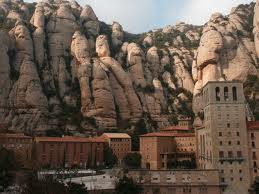 Montserrat



  CosmoCaixa 
(musée de la Science)
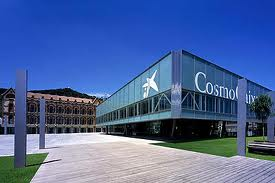 PROGRAMME
JEUDI 	5 AVRIL
Journée à Barcelone

Barrio gotico, cathédrale
Las Ramblas, marché de la Boqueria
Quartier El Borne
Parc de la Ciutadella…

Puis départ à 20h30 vers Brest…